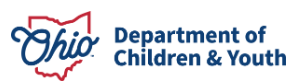 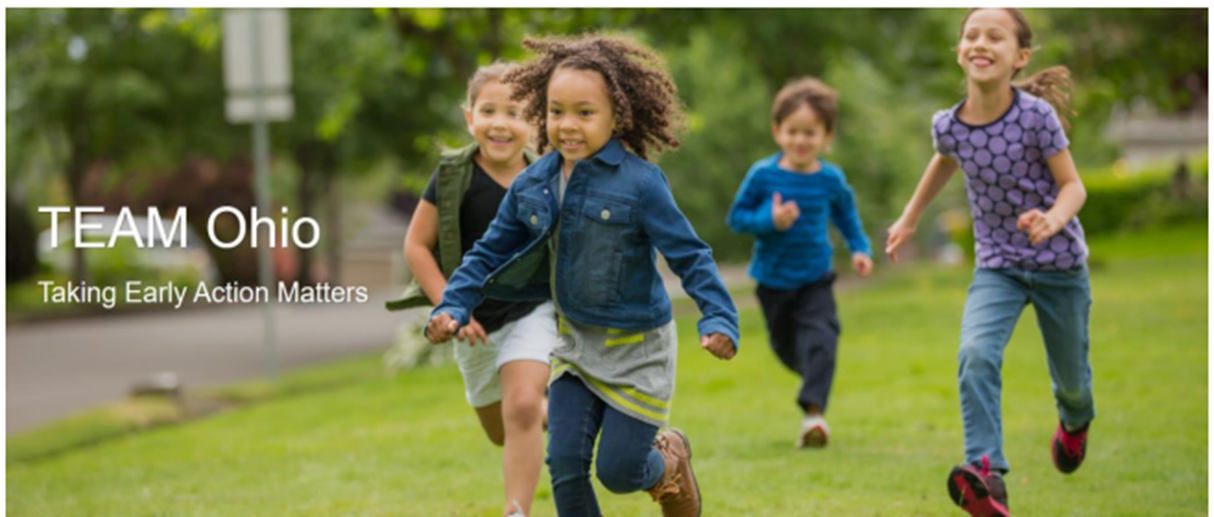 Intake Screener Training – Navigating the 
Referral Details Intake Screen
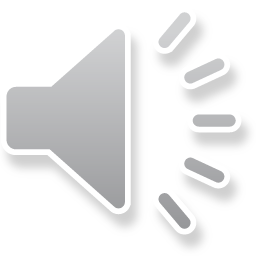